LBNE Project Status
Jim Strait
LBNE Project Director
Fermilab


Indian Institutions and Fermilab Collaboration Meeting
26-27 November 2012
Outline
Long-term goals and plans of the LBNE program
A phased approach to LBNE (and Project X)
LBNE Project status and next steps
Conclusions
IIFC Meeting, 26-27 Nov 2012
2
The Long-Baseline Neutrino Experiment
The LBNE Collaboration plans a comprehensive experiment to fully characterize neutrino oscillation phenomenology using
A high-intensity, broad-band neutrino beam
A sophisticated near detector
A 1300 km baseline
An advanced liquid argon TPC far detector
The goals of this program are:
Determining leptonic CP violation and neutrino mass ordering.
The recent measurement of non-zero q13 make this a scientifically well motivated, comprehensive, and stunningly beautiful program.
Underground physics, including the exploration of proton decay and supernova neutrinos.
IIFC Meeting, 26-27 Nov 2012
3
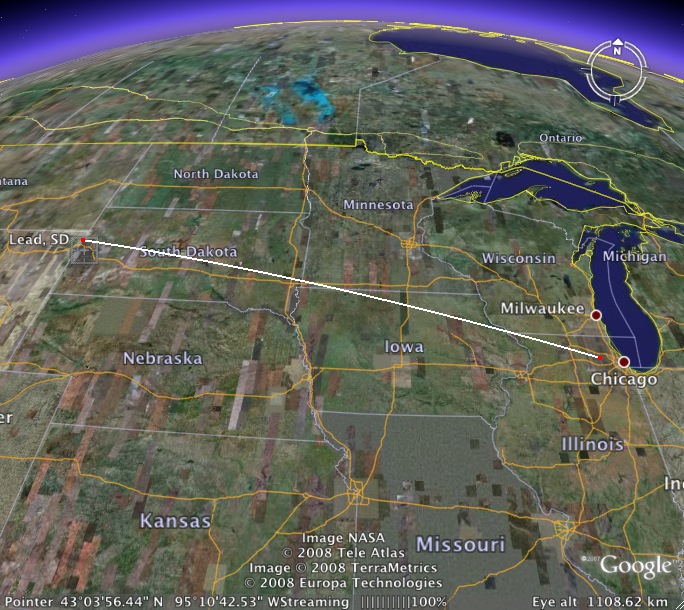 Sample with bullet points
Long Baseline Neutrino Experiment
First Bullet
Second Bullet
More
Yet more
Still more
Less important
Trivial
New Neutrino Beam at Fermilab…
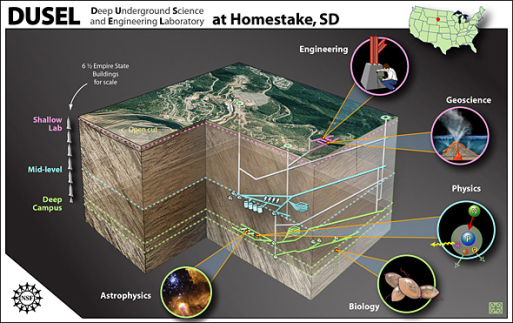 Precision Near Detector on the Fermilab site
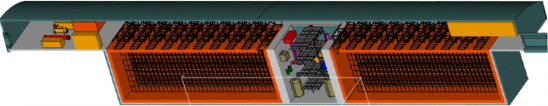 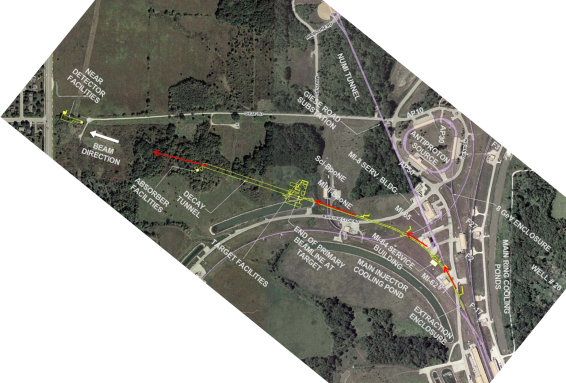 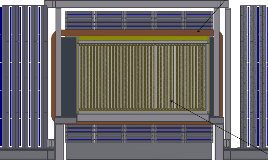 Directed towards a distant detector
34 kton Liquid Argon TPC Far Detectorat a depth of 4850 feet (4300 mwe)
J.Strait, FRA Visiting Committee Meeting, April 12-13, 2012
4
LAr TPC Capabilities
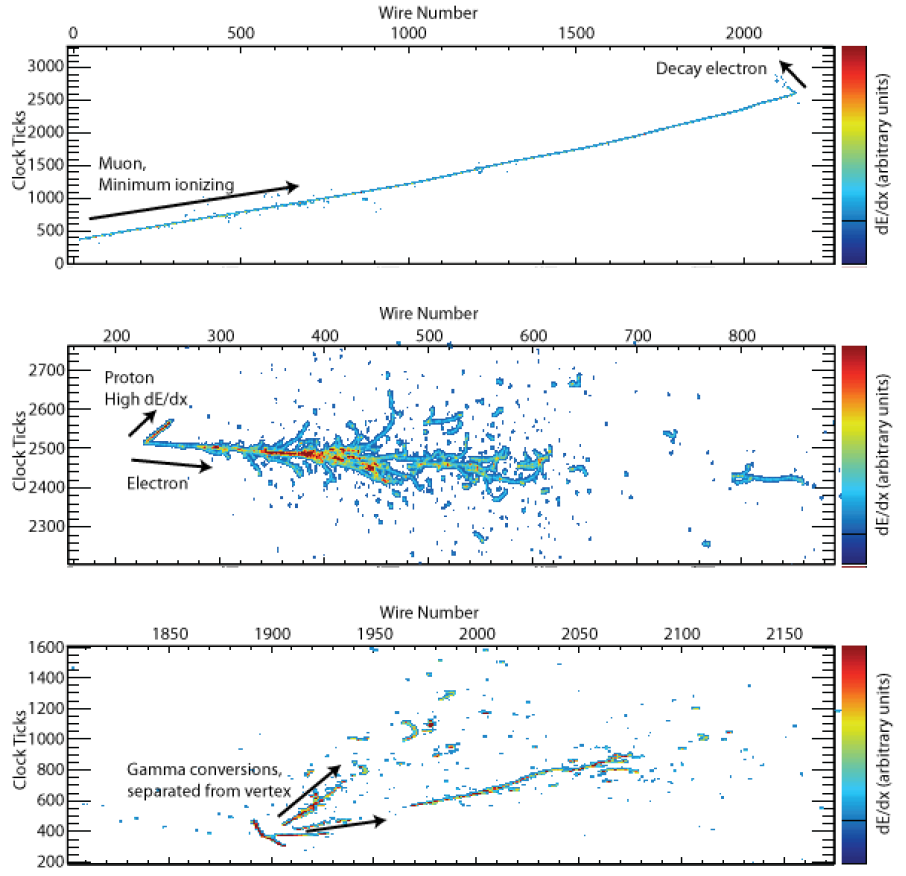 Simulated neutrino events:
CC nm interaction with a stopped μ followed by a decay Michel electron

CCQE ne interaction with a single electron and a proton 


NC interaction which produced a p0 that then decayed into two g’s with separate conversion vertices
nm
ne
nx
IIFC Meeting, 26-27 Nov 2012
5
Neutrino Mass Hierarchy and CP Violation
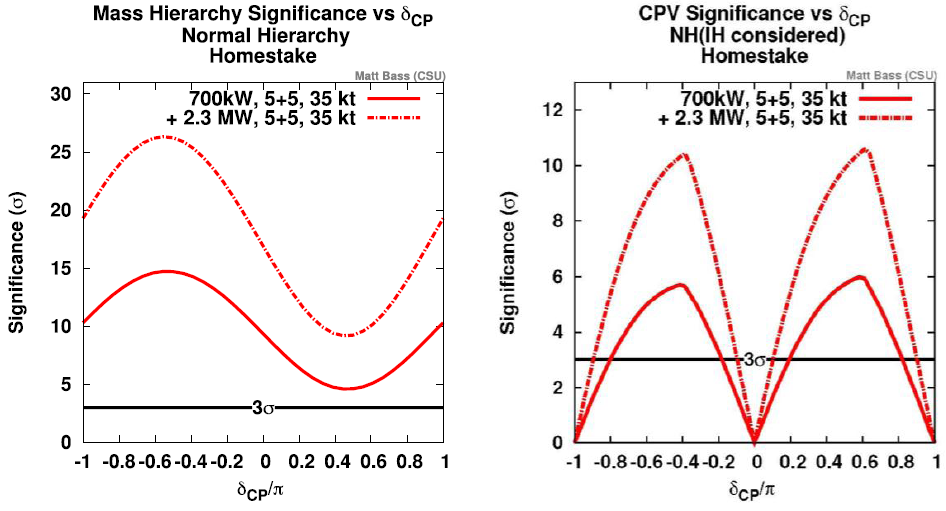 IIFC Meeting, 26-27 Nov 2012
6
Proton Decay
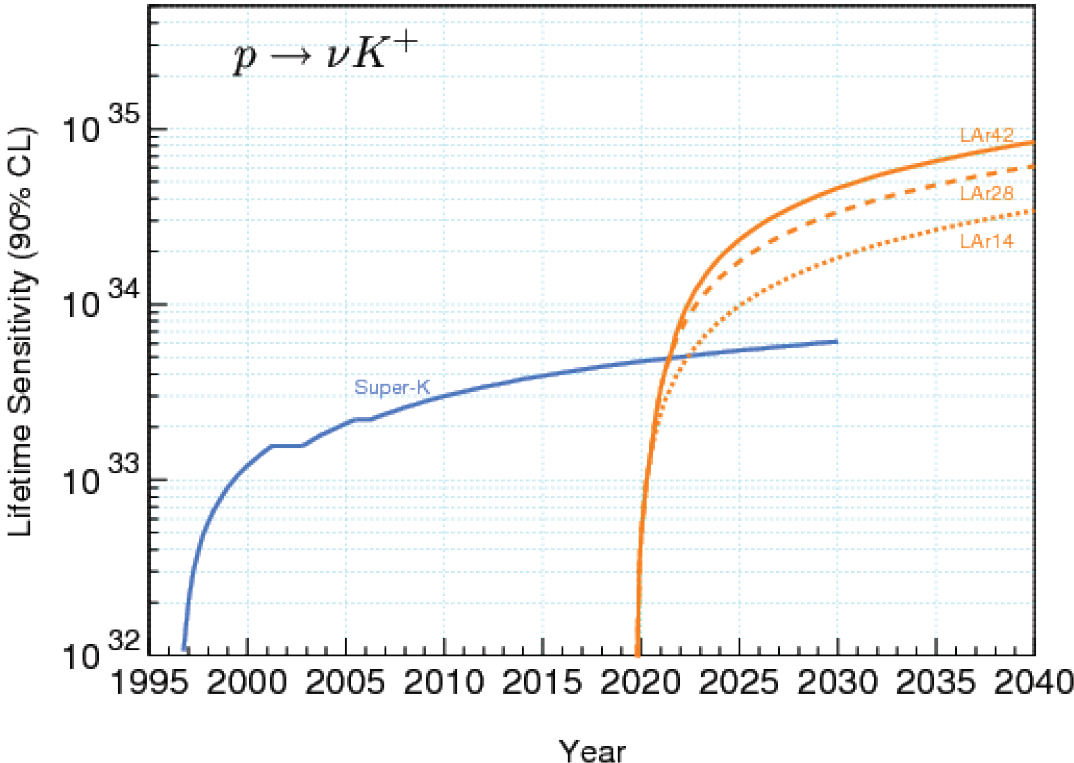 IIFC Meeting, 26-27 Nov 2012
7
Supernova Neutrinos
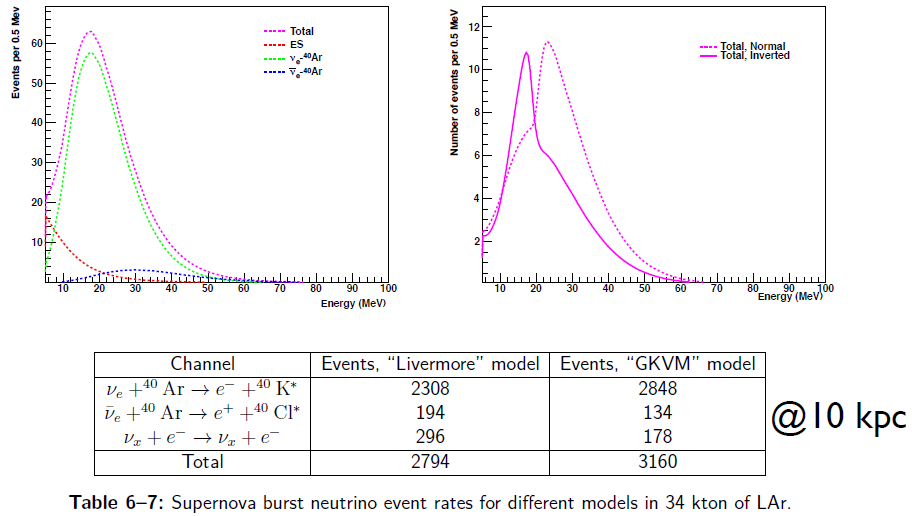 IIFC Meeting, 26-27 Nov 2012
8
LBNE as a Phased Program
The U.S. Department of Energy has stated their intention to carry out this program in a phased manner.
The LBNE Project is the first phase 
focuses on accelerator neutrino oscillation physics
includes the beam and a 10 kt fiducial mass liquid argon TPC at the surface, 1300 km from Fermilab
The first phase will focus on long-baseline physics:
determine the sign(Dm232) 
measure dCP, 
measure other oscillation parameters: q13, q23, and |Dm232|.
IIFC Meeting, 26-27 Nov 2012
9
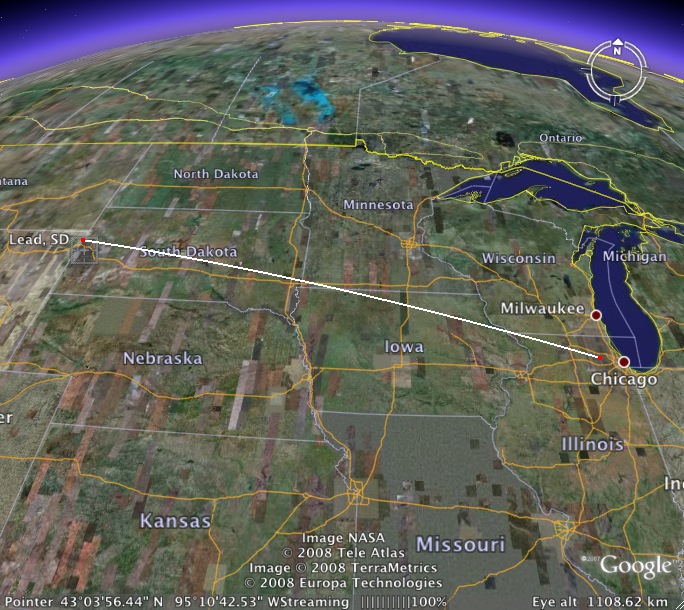 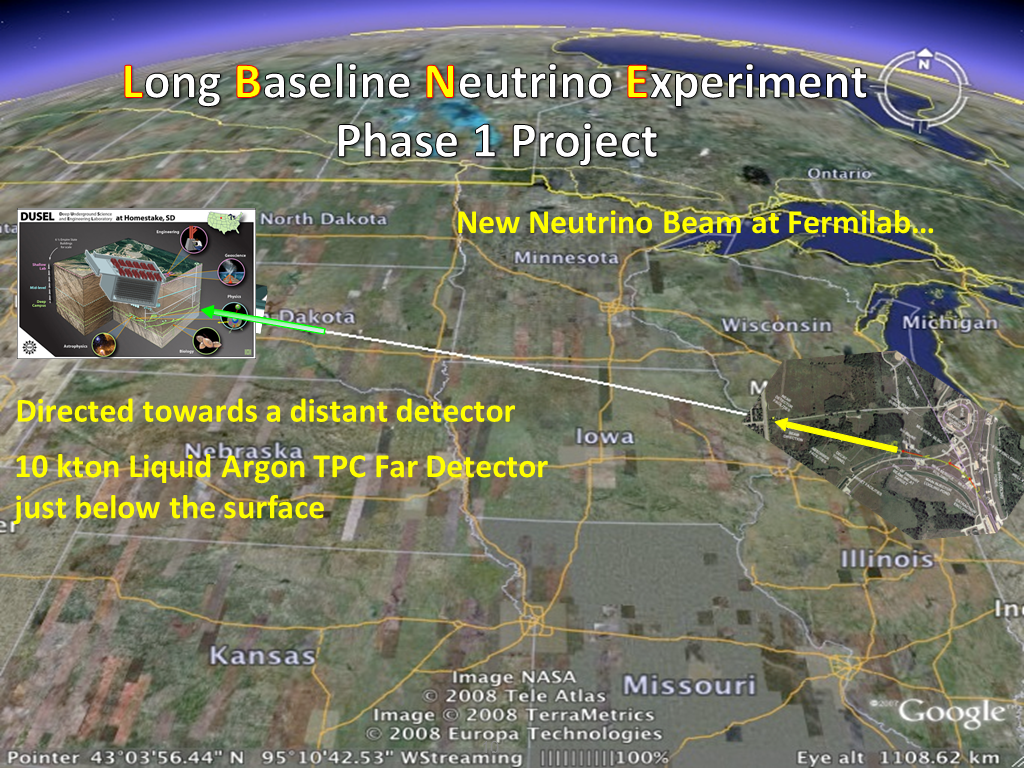 Sample with bullet points
Long Baseline Neutrino Experiment
First Bullet
Second Bullet
More
Yet more
Still more
Less important
Trivial
New Neutrino Beam at Fermilab…
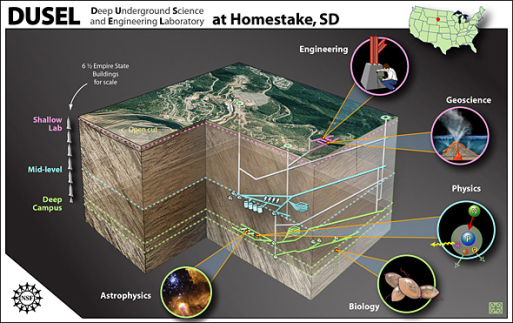 Precision Near Detector on the Fermilab site
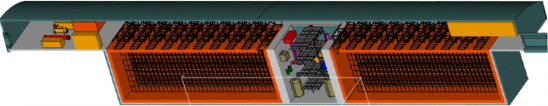 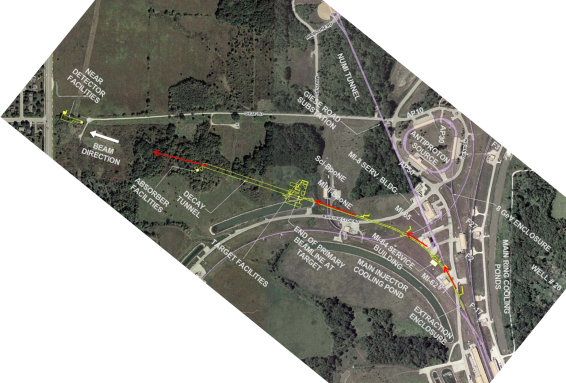 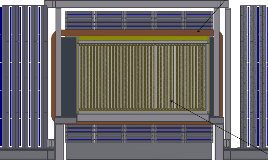 Directed towards a distant detector
34 kton Liquid Argon TPC Far Detectorat a depth of 4850 feet (4300 mwe)
J.Strait, FRA Visiting Committee Meeting, April 12-13, 2012
10
LBNE as a Phased Program
The U.S. Department of Energy has stated their intention to carry out this program in a phased manner.
The LBNE Project is the first phase 
focuses on accelerator neutrino oscillation physics
includes the beam and a 10 kt fiducial mass liquid argon TPC at the surface, 1300 km from Fermilab
Subsequent phases are planned to include:
A highly capable near neutrino detector
A larger far detector, placed deep underground
Higher beam power that will be enabled by Project X
Additional national or international collaborators could  increase the scope of the first phase of LBNE or accelerate the implementation of subsequent phases.
IIFC Meeting, 26-27 Nov 2012
11
Phased Program: Possible Example
1)	10 kt LAr detector on surface at Homestake + LBNE beamline (700 kW)
2)	Near Neutrino Detector at Fermilab
3)	Project X stage 1  1.1 MW LBNE beam
4)	Additional 20-30 kt detector deep underground (4300 mwe)
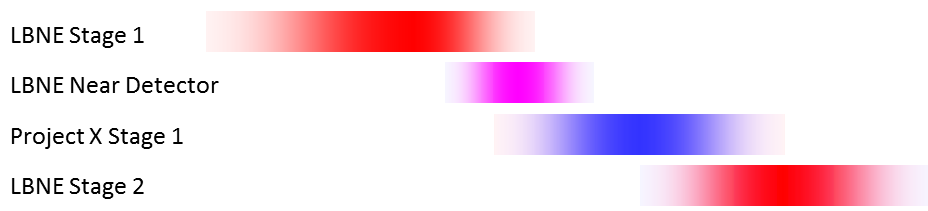 Additional national or international collaborators could help accelerate the implementation of the full LBNE program.
IIFC Meeting, 26-27 Nov 2012
12
The LBNE Project Approval Status
The next step in the DOE project approval process is “CD-1,” which 
Approves the conceptual design and overall cost and schedule.
Releases funds for final design and preparation for construction.
LBNE has been through three recent reviews:
Fermilab Director’s Review 25-27 Sep:  Validated the design
DOE Project  Review 30 Oct - 1 Nov: Validated the project plan 
DOE Cost Review 6-8 Nov:  Validated the cost estimate
We expect CD-1 to be granted by the end of December.
IIFC Meeting, 26-27 Nov 2012
13
Summary
LBNE remains focused on its long-term goals:
Comprehensive program to measure neutrino oscillations-	determine the mass hierarchy and look for CP violation-	precision measurement of other oscillation parameters-	test the validity of the three-neutrino mixing model
Search for baryon number violating processes
Measure neutrinos from astrophysical sources, especially from a core-collapse supernova in our galaxy
Fiscal constraints require us to approach our goals in a phased program
The LBNE Project will build the first phase, and is expecting DOE approval of “CD-1” this year.
New national or international collaborators could add scope to phase 1 or accelerate the implementation of later phases.
IIFC Meeting, 26-27 Nov 2012
14